WELCOME
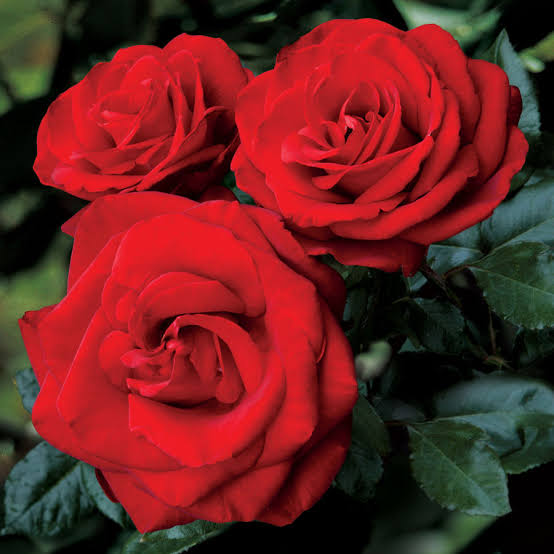 স্বাগতম
স্বাগতম
To The Multimedia Class
IDENTITY / পরিচিতি
Teacher
Mohammod Ali
Assistant Teacher – English
Pathanpara High School, Badargonj, Rangpur
Class:  Nine – Ten
Unit – 4, Lesson -- 6 
Topic: Unity In Diversity – INDIA
Time: 45 minutes
Here are some pictures for you. Look at the picture
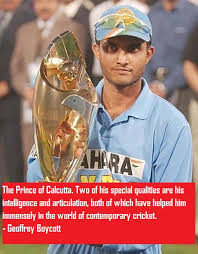 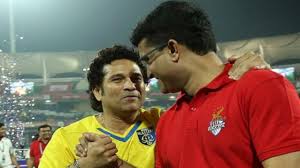 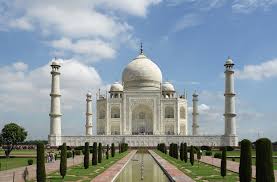 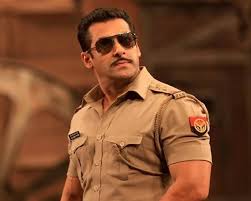 Sourov
Sachin
Tajmahal
Salman Khan
What are the pictures about?
The mentioned persons or things in the picture belong to a country. Do you know the name of the country?
Look at the pictures again and talk about them
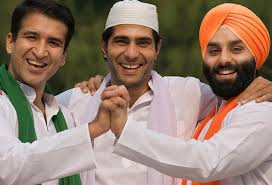 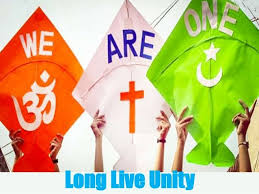 Here in first picture three persons from from different religions put together their hands.
Again different colours of flags are shown in second picture.
In this way staying together from different classes in a platform is called unity
So, today our topic is “Unity In Diversity”
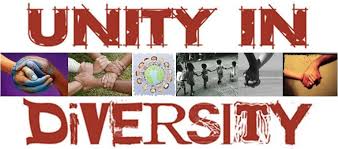 Now, we shall learn about the topic
Learning Outcomes
After completing the class students will be able to :-
Students will be able to tell about “Unity” and “Diversity”
 They will be able to cite the names of historical places
They will be able to tell about the country “India”
Vocabulary
Diversity = Varieties of something
Unity = staying together
Bordered = surrounded
Paradise = Heaven/ Peaceful place for ever
Look at the map of India
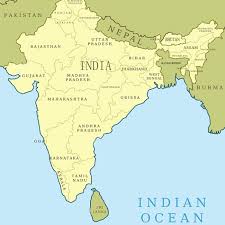 The land area of India is 3,287,596 square kilometers
India is the seventh largest country in the world
Here are some pictures of a beautiful place named “Kashmir”
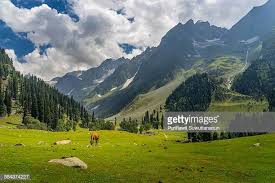 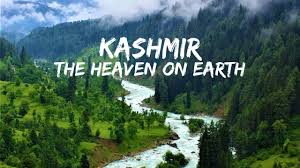 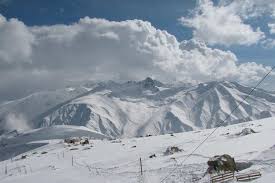 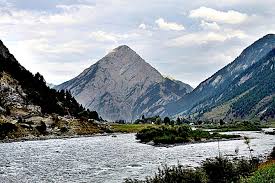 Kashmir is called the “Heaven” or “Paradise” on earth
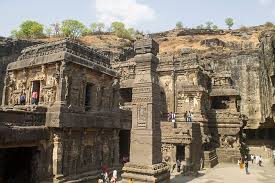 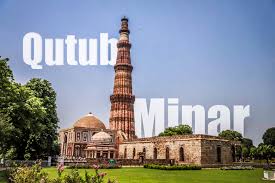 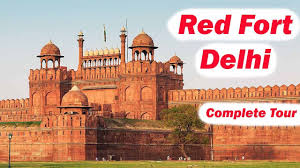 Ellora cave
Qutub Minar
Red Fort
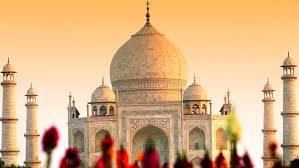 Taj Mahal
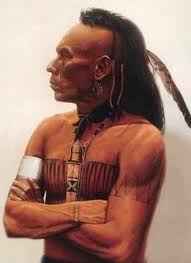 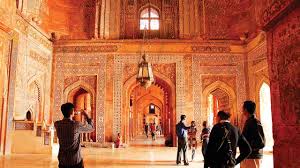 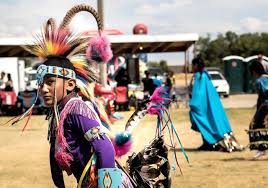 There are 29 provinces in India.
 There are 17 major languages and 844 dialects
 About 1.5 billion people live in India.
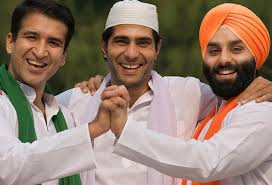 India is second most populous country after China.
 India got its freedom in 1947.
 India is the largest democratic country over the world.
 People from all classes, religions and cast live together.
Reading Skill
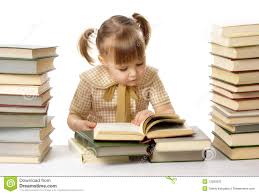 Read the text for five minutes silently
Evaluation
Fill in the blanks with suitable word based on your reading.
India is a _______ delight. The Taj Mahal, ________ Sirki, The Qutb Minar and the Red _______ are a few of the many ________  which attract people from all _______ the world
Ans: 	tourists’ , 	Fatehpur, 	Fort,  	wonders, 	over
Home Work
Write a Paragraph about India in at least 15 sentences
Thank you for attending the class
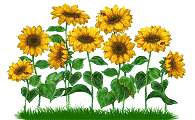